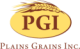 Hard Red Winter Flour Quality MapsBased on Crop Survey byPlains Grains, Inc.
November 1, 2019
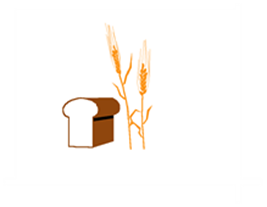 1
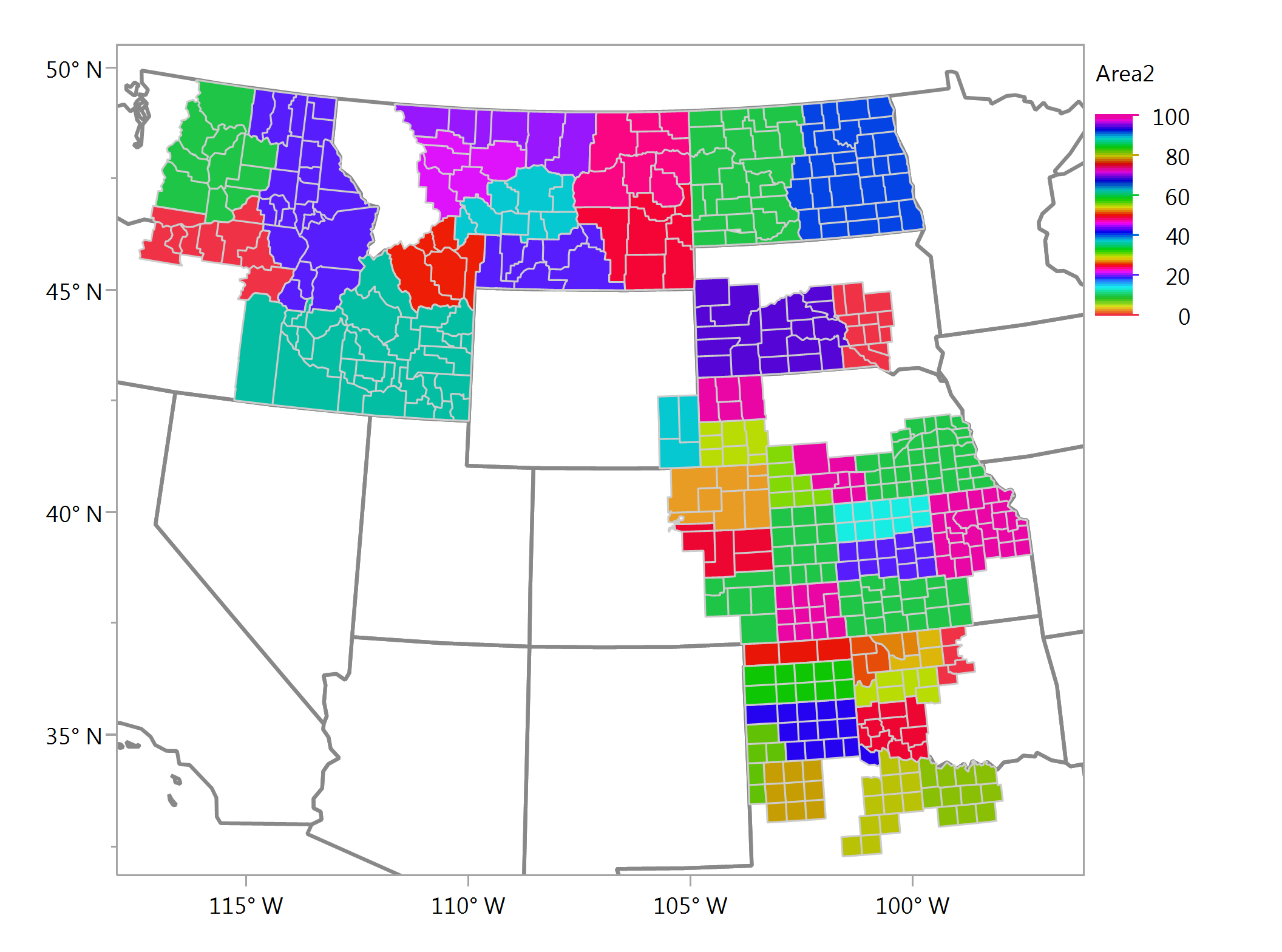 Plains Grains, Inc. Grainsheds and Export Areas
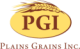 PNW
Gulf
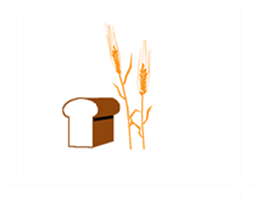 2
Flour Moisture (NIR), %Composite Samples
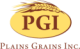 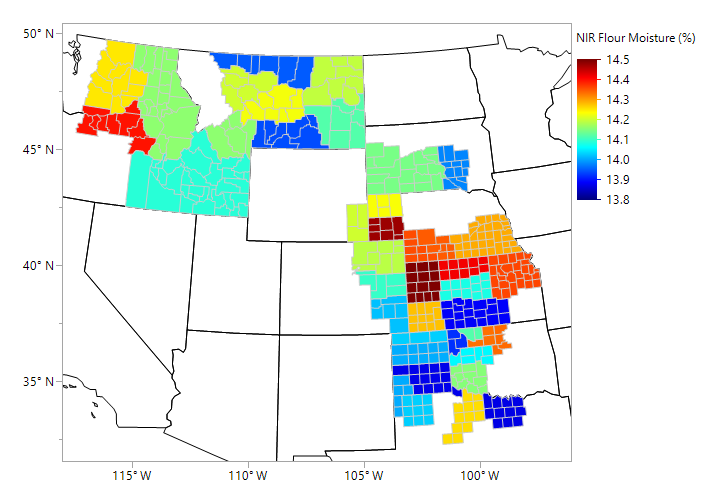 3
Flour Protein (NIR, 14% mb), %Composite Samples
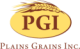 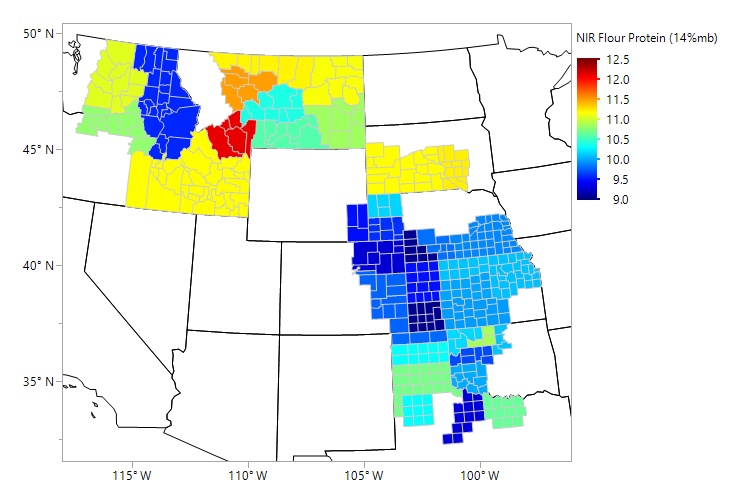 4
Flour Protein (NIR, mfb), %Composite Samples
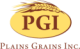 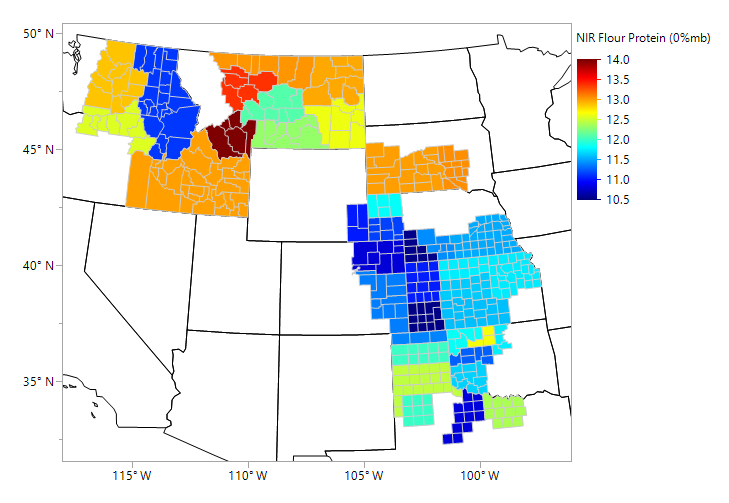 5
Flour Ash (14% mb), %Composite Samples
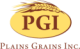 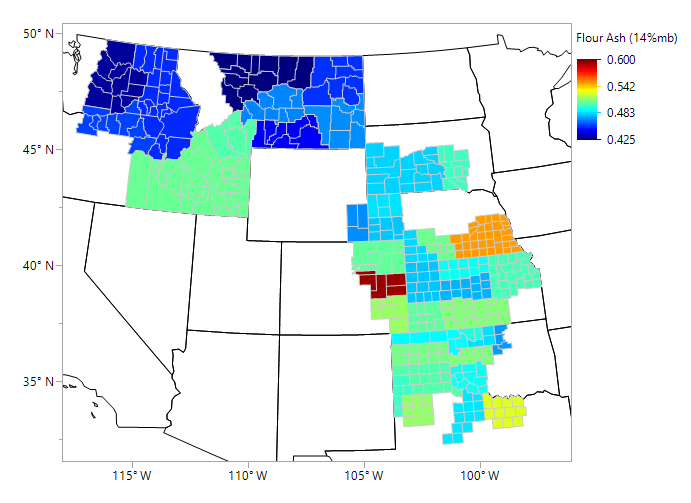 6
Flour Ash (mfb), %Composite Samples
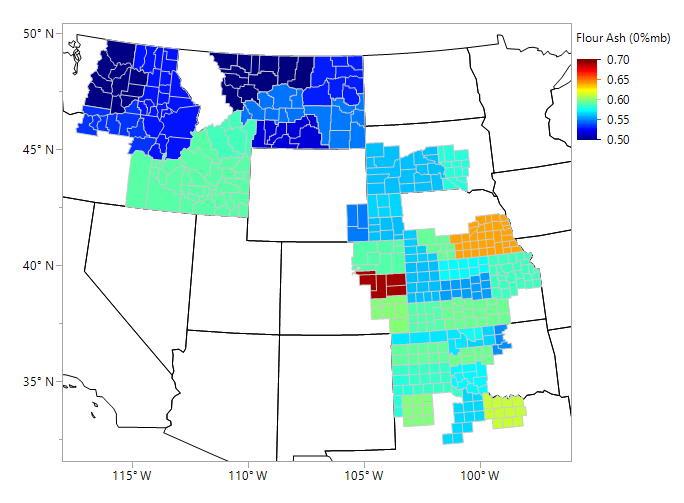 7
Starch Damage (AI), %Composite Samples
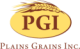 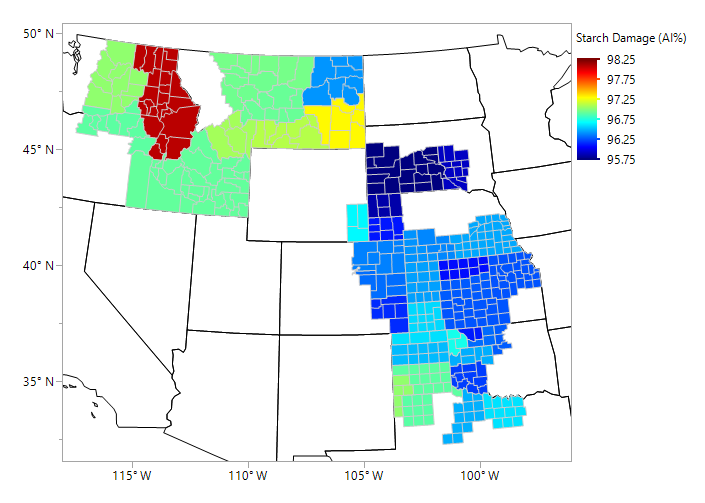 8
Starch Damage, %Composite Samples
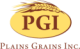 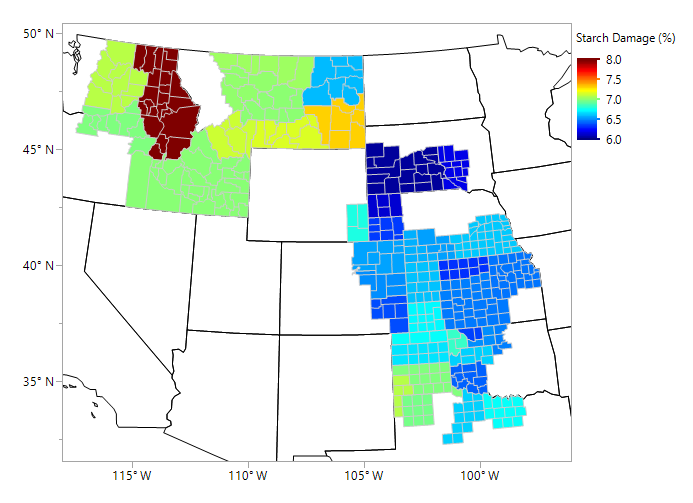 9
Buhler Flour Yield, %Composite Samples
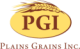 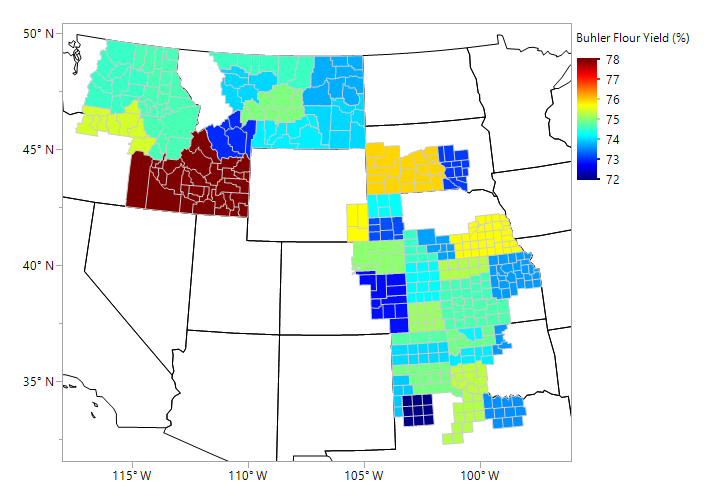 10
Zeleny Sedimentation, ccComposite Samples
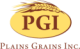 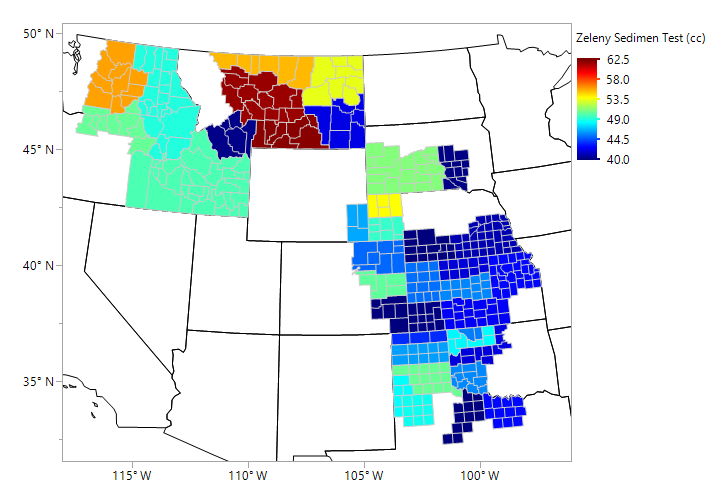 11
Flour Falling Number, secComposite Samples
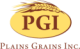 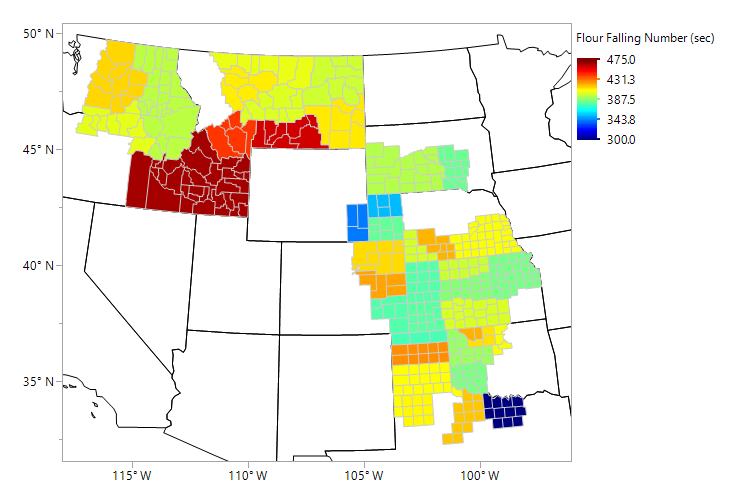 12
Wet Gluten, %Composite Samples
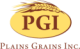 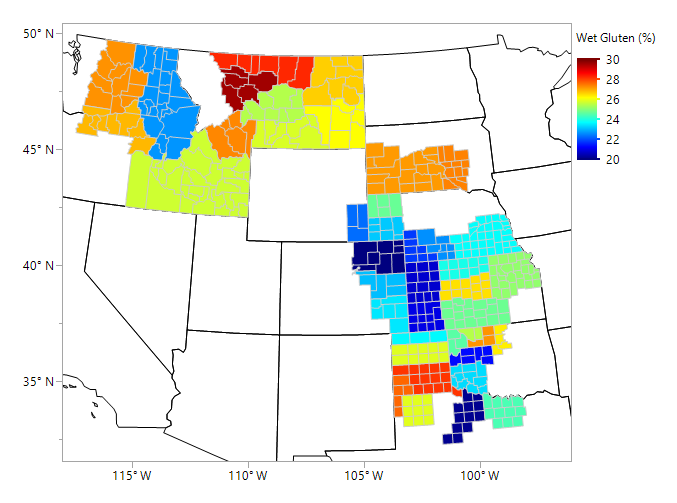 13
Dry Gluten, %Composite Samples
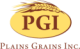 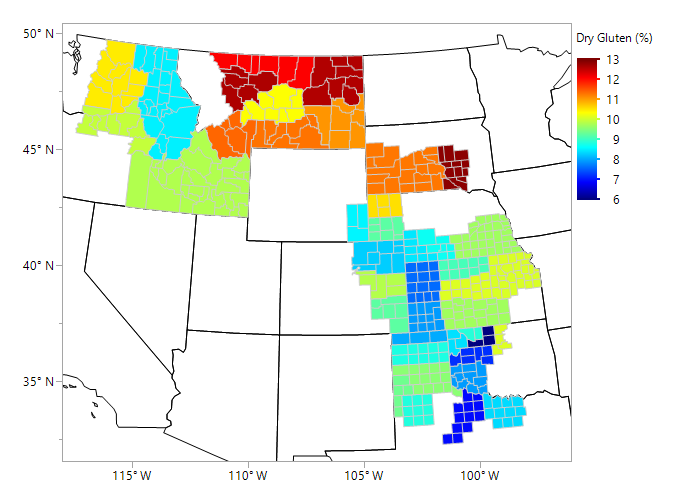 14
Gluten IndexComposite Samples
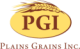 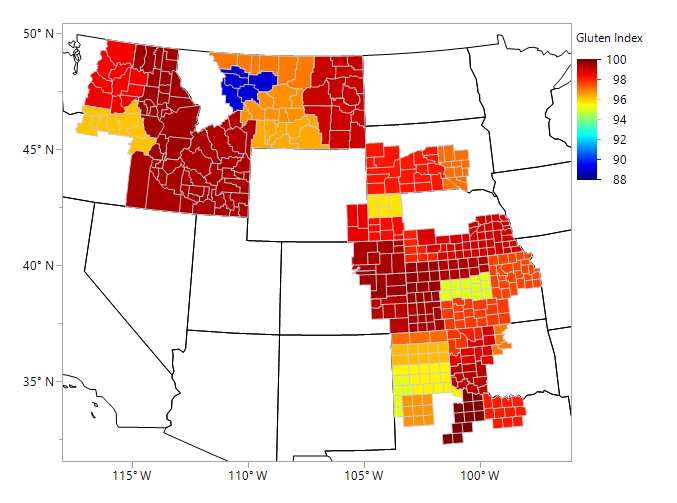 15
Amylograph Viscosity, BUComposite Samples
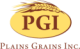 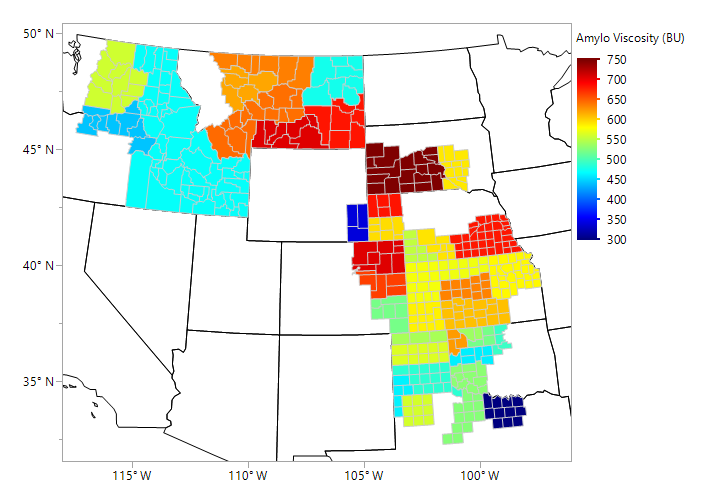 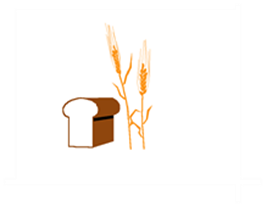 16
Flour Color – L*Composite Samples
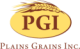 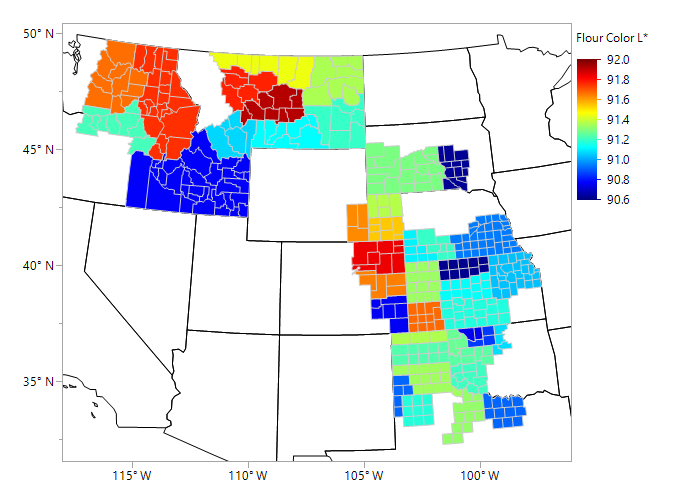 17
Flour Color – a*Composite Samples
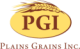 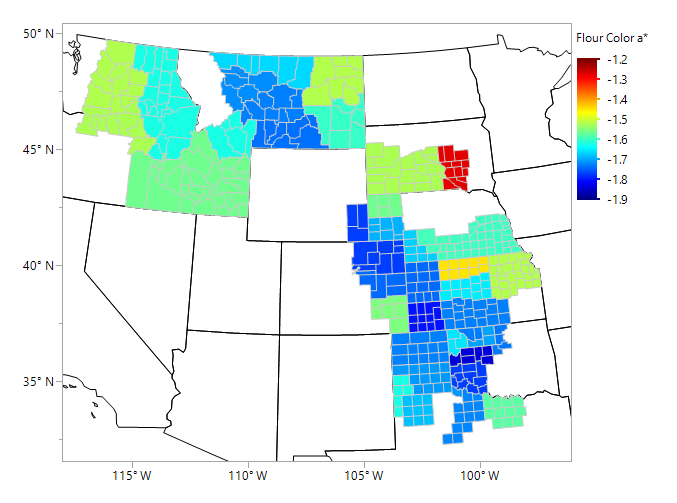 18
Flour Color – b*Composite Samples
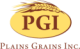 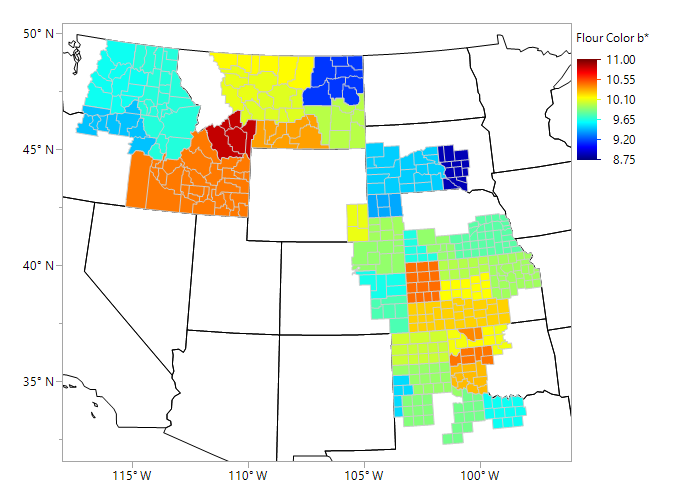 19
Farinograph Absorption (As Is), %Composite Samples
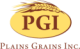 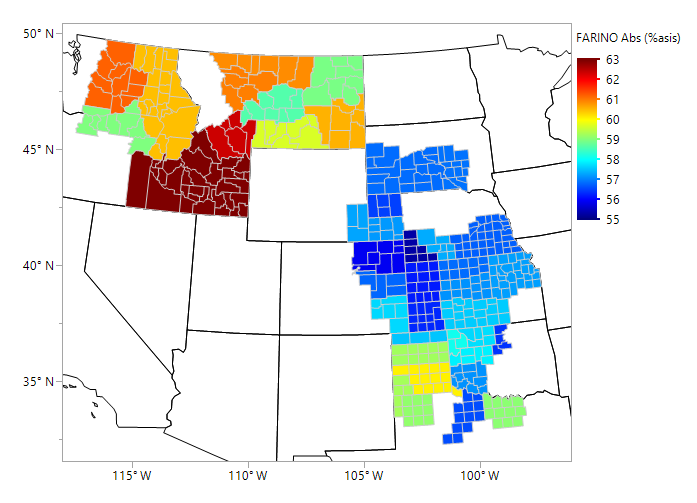 20
Farinograph Absorption (14% mb), %Composite Samples
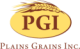 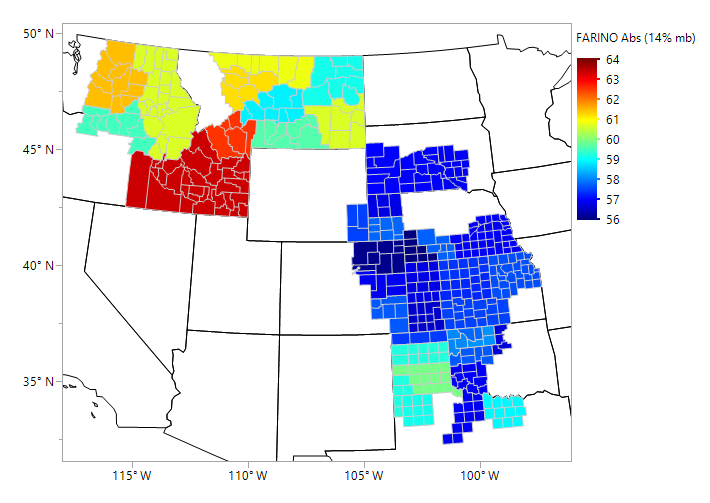 21
Farinograph Development, minComposite Samples
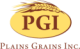 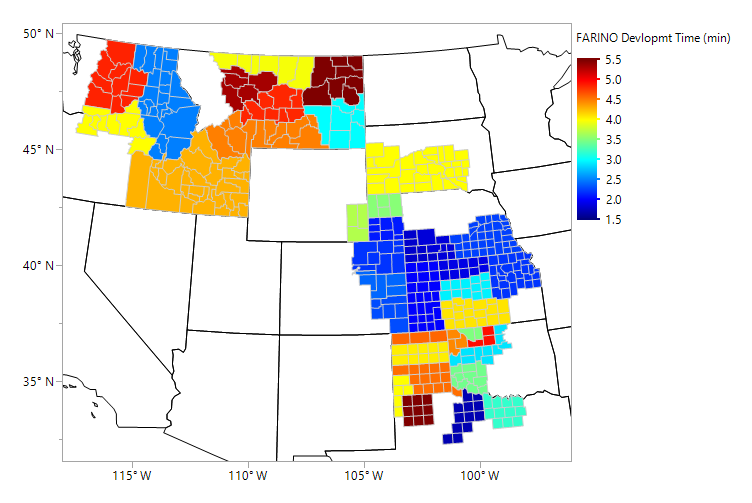 22
Farinograph Stability, minComposite Samples
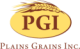 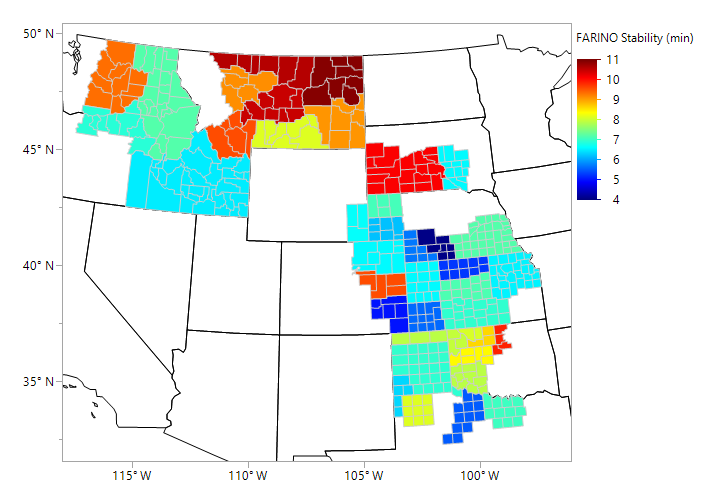 23
Farinograph MTI, BUComposite Samples
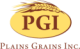 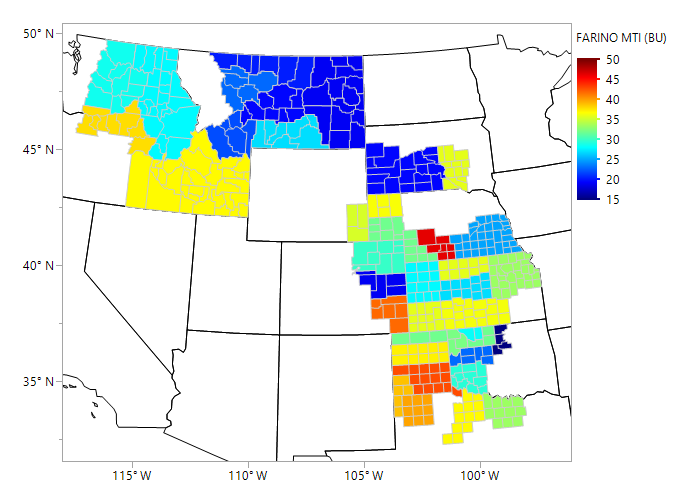 24
Alveograph P, mmComposite Samples
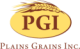 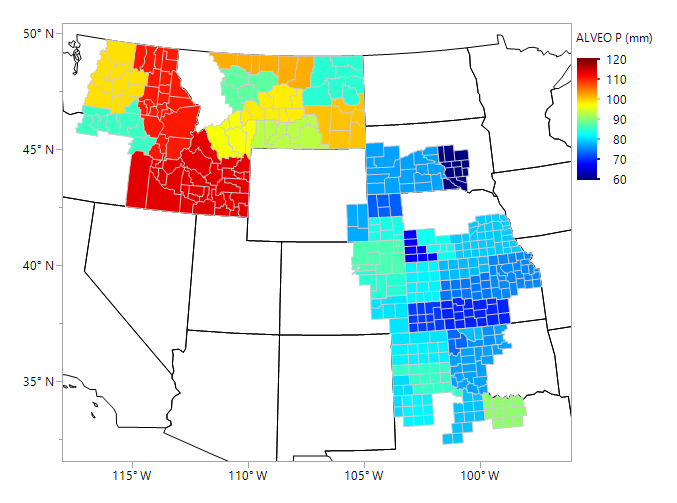 25
Alveograph L, mmComposite Samples
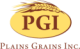 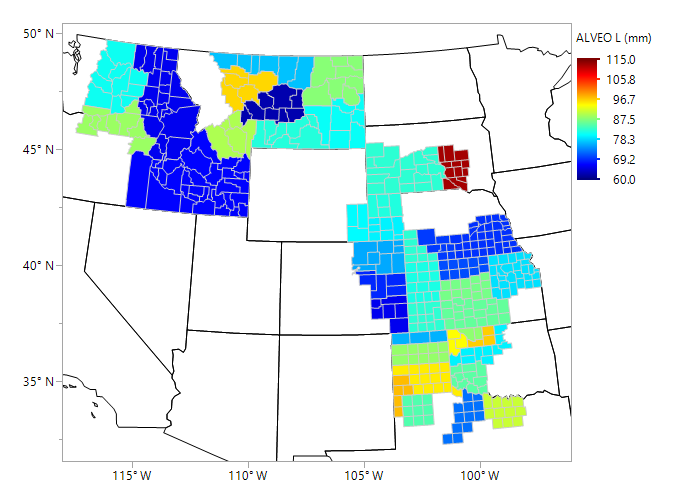 26
Alveograph W, 10-4 jComposite Samples
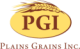 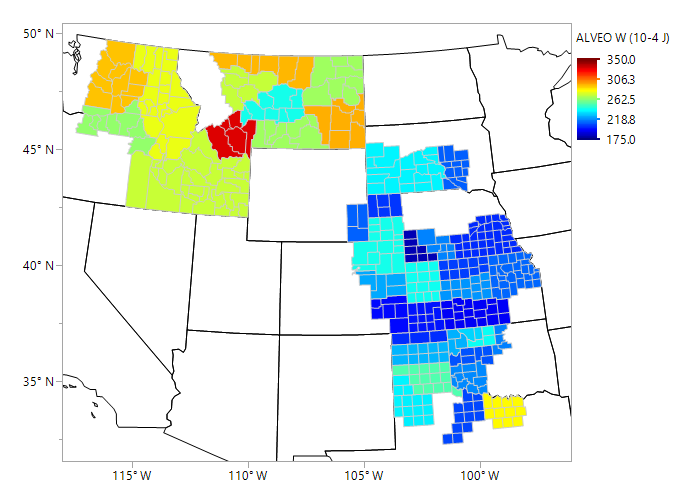 27
Alveograph P/L RatioComposite Samples
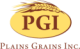 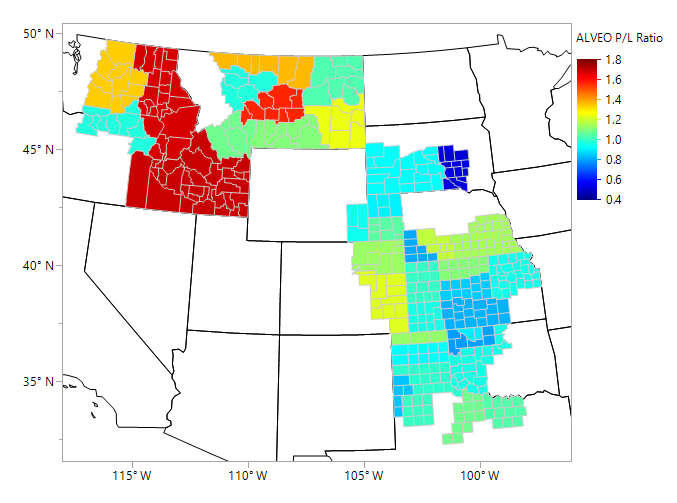 28
Bake Absorption (14%), %Composite Samples
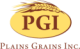 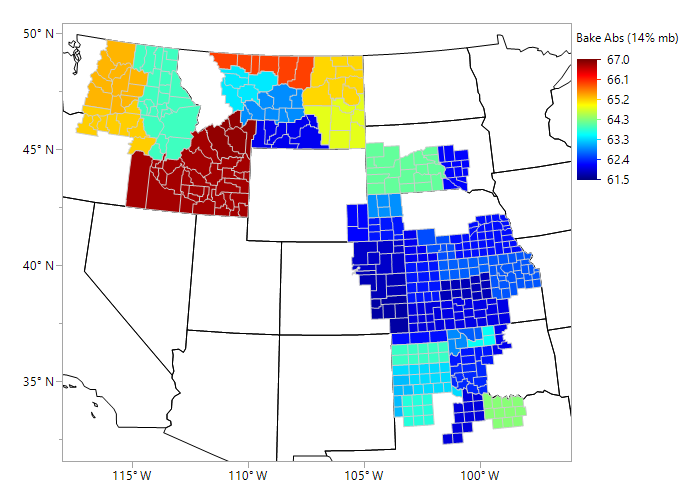 29
Loaf Volume, ccComposite Samples
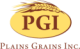 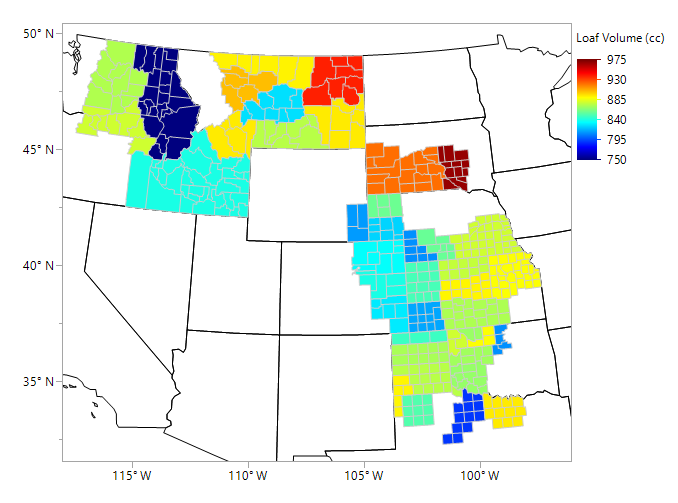 30